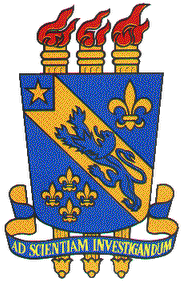 Adesão ao SiSU: o que mudou para UESPI?
Prof. Francisco Soares Santos Filho
Pró-Reitor de Ensino e Graduação
Prof. Carlos Alberto Pereira da Silva
Reitor da UESPI
Histórico da UESPI (em tópicos)
A UESPI foi criada para atuar na Formação de Professores (1986).
Na década de 1990 passou a oferecer Bacharelados.
Sua capilaridade atingiu mais de 50 unidades no Piauí, Maranhão e Bahia.
Histórico da UESPI (em tópicos)
Concurso Vestibular:
Quatro dias de provas. Todas as áreas do conhecimento.
Dois dias de provas. Apenas áreas específicas: linguagem (Português, Língua Estrangeira e Redação) e conhecimento específico (de acordo com a área de preferência do candidato).
Em razão desta especificidade, o vestibular da UESPI chegou a ser o segundo mais concorrido do Brasil e o mais concorrido da região Nordeste.
Inexequibilidade do certame
O vestibular arrecadava recursos suficientes para custear todas as despesas.
A implantação de legislação estadual concedeu descontos nas taxas a diferentes segmentos sociais.
Além da redução de receita ocorreu a ampliação de despesas com segurança eletrônica e outros itens.
Seleção da IES: dois caminhos a seguir
Vantagens imediatas da adesão
Elementos da rotina de adesão
Adesão eletrônica da IES
Representante legal
Representante institucional
Representantes operacionais
Reuniões preparatórias
Treinamentos
Acesso SISUGESTÃO
Rotina do processo
Os estudantes prestam o ENEM.
De posse dos resultados, os estudantes fazem a sua escolha do curso (duas opções), turno e instituição no site do SiSU (sisu.mec.gov.br)
Na data limite do edital, o sistema trava e divulga o resultado.
Sai o resultado da 1a. Chamada.
Após a matrícula, as vagas ociosas voltam para os estudantes não contemplados fazerem nova escolha.
Rotina do processo
Na data limite do edital, o sistema trava e divulga o resultado.
Sai o resultado da 2a. Chamada. 
Após a matrícula, as vagas ociosas voltam para os estudantes não contemplados fazerem nova escolha.
Antes da 3a. Chamada ocorre a confirmação presencial. Foram chamados candidatos em número de 10 X o número de  vagas ociosas.
Rotina do processo
As chamadas seguintes são mais tranquilas porque preenchem mais rapidamente as vagas.
Desvantagens da Rotina
Em cada nova chamada há uma leva de desistência, cujas vagas precisam ser rapidamente reofertadas para a chamada seguinte.
Estudantes que desistem após a matrícula, que não frequentam os primeiros 15 dias de aula, atrapalham o sistema porque ocupam parcialmente as vagas.
Como as desistências demoram a ser registradas no sistema às vezes não dá tempo chamar ou remanejar estudantes de um período para o outro. Isto torna as vagas ociosas.
Destaques importantes
É importantíssimo, antes da adesão, revisar todos os dados da IES no e-MEC. Falhas no e-MEC implicam em falhas no SiSU.
O sistema funciona com perfeição. O único problema é que as modificações e atualizações não são em tempo real. Mas há de se perdoar em função do volume de informações.
É uma tranquilidade a subdelegação da seleção.
Lendas urbanas que envolvem a adesão ao SiSU
Nossos estudantes vão perder vagas para estudantes de outros lugares.
Uma grande falácia. A nossa Pró-Reitoria de Ensino e e Graduação mapeou alguns cursos que mostrarei a seguir.
Os conteúdos regionais não serão abordados na prova.
Dificilmente cobrarão coisas específica sobre Literatura, Geografia ou História do lugar. Mas cabe a Universidade promover uma integração da sociedade com sua cultura e particularidades.
Estudo sobre a origem dos estudantes selecionados pelo ENEM na UESPI
Com dados da Diretoria de Assuntos Acadêmicos (DAA) da Pró-Reitoria de Ensino e Graduação  (PREG) da Universidade Estadual do Piauí (UESPI)
Chamadas iniciais do SiSU (estudantes por Estado da Federação)
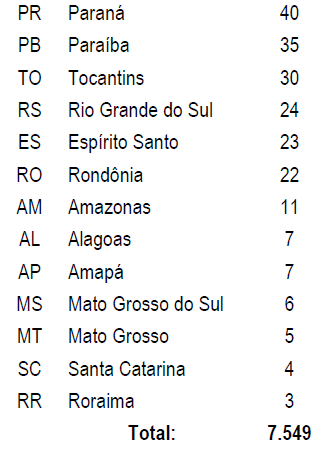 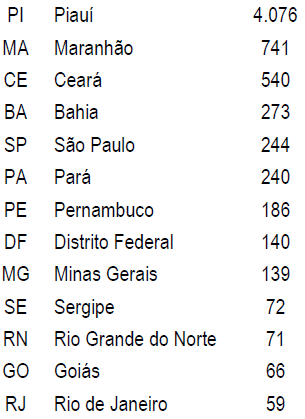 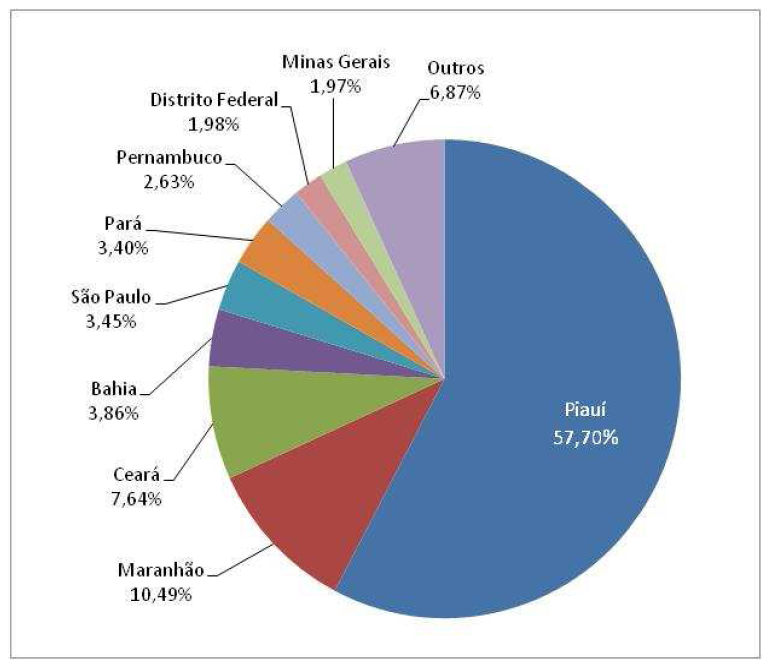 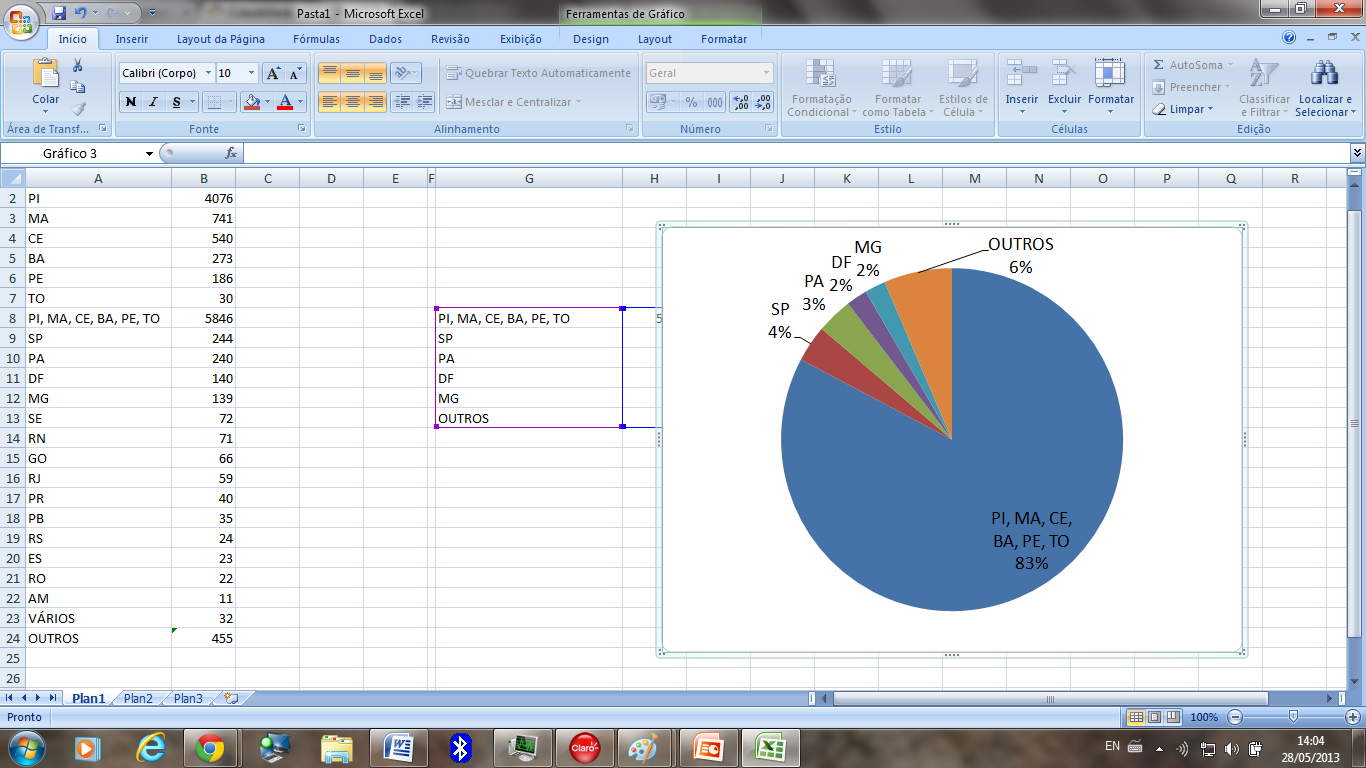 PI, MA, CE, BA, PE, TO (83%)
Matriculados pelo SiSU
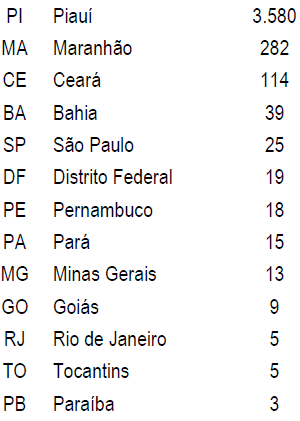 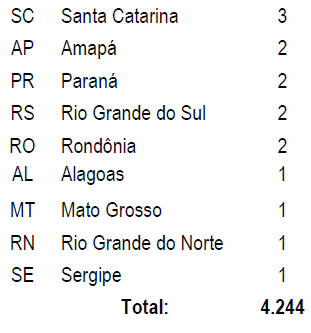 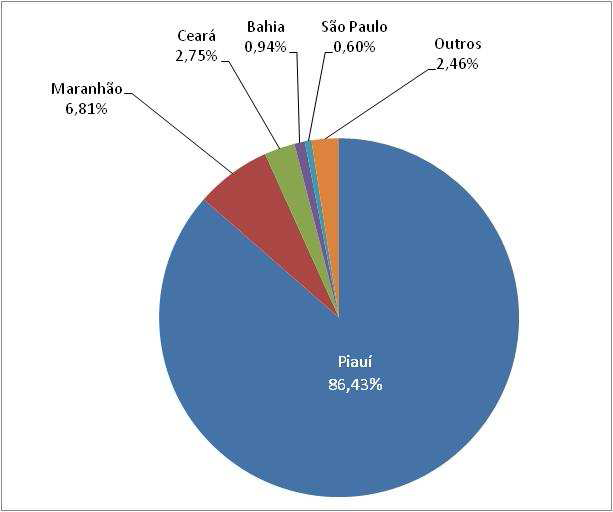 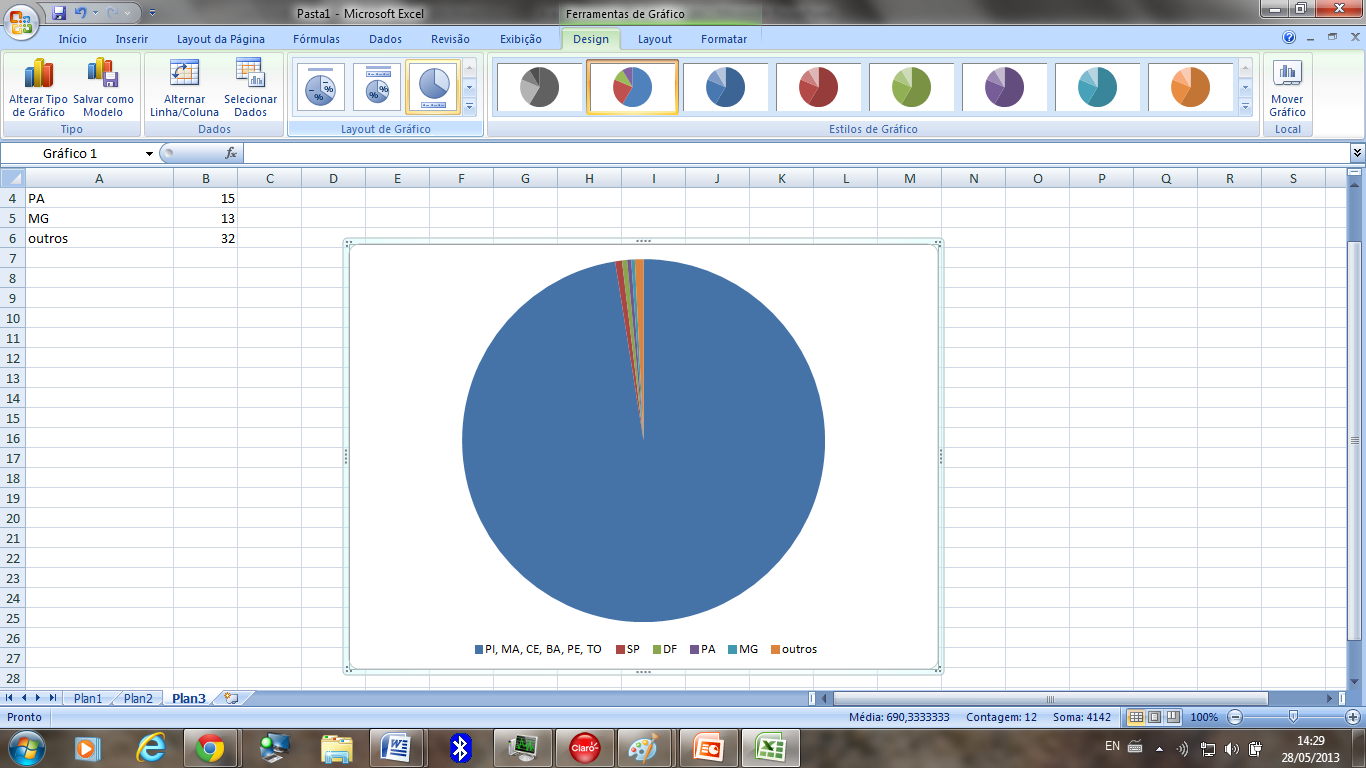 98% 
(PI, MA, CE, BA, PE, TO)
Análise feita a partir de alguns cursos
Educação Física
Medicina
Odontologia
Psicologia
Fisioterapia
Direito
Engenharia Civil
Enfermagem
ENADE 5
Medicina
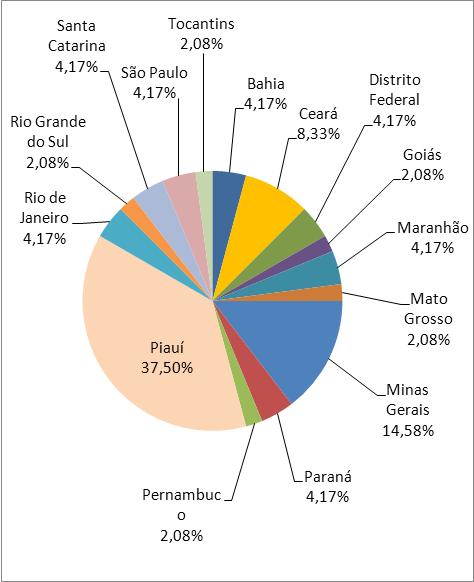 58,33%
ENADE 5
MELHOR DO BRASIL
Fisioterapia
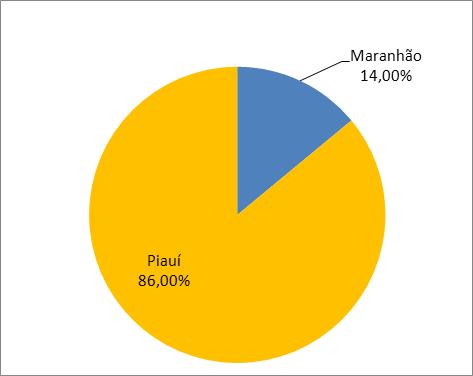 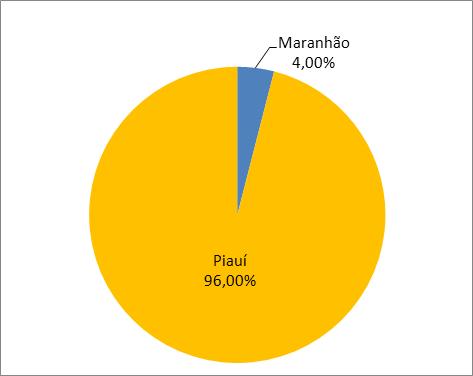 Enfermagem
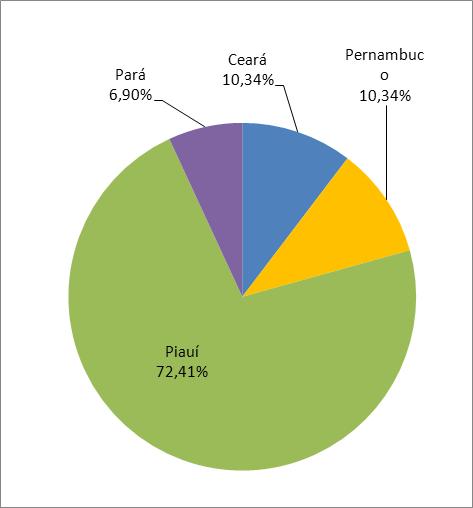 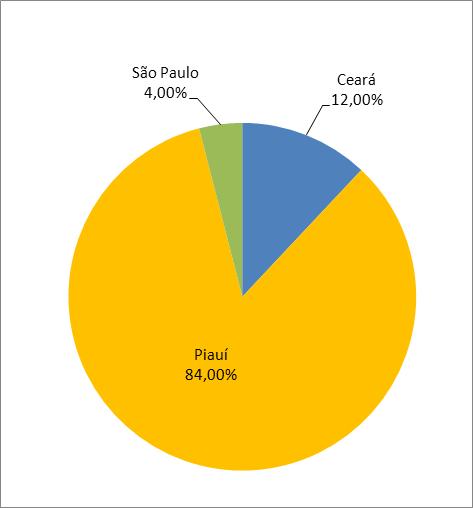 Odontologia
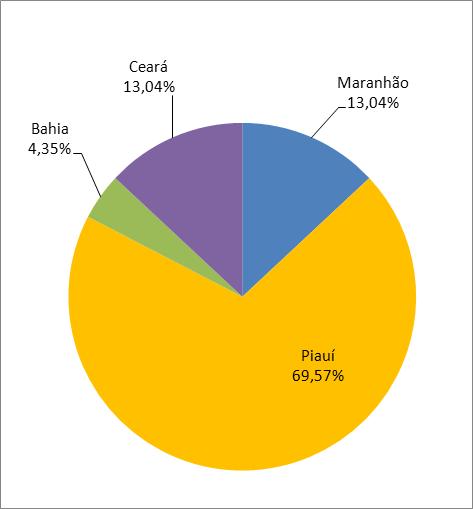 Direito (Teresina)
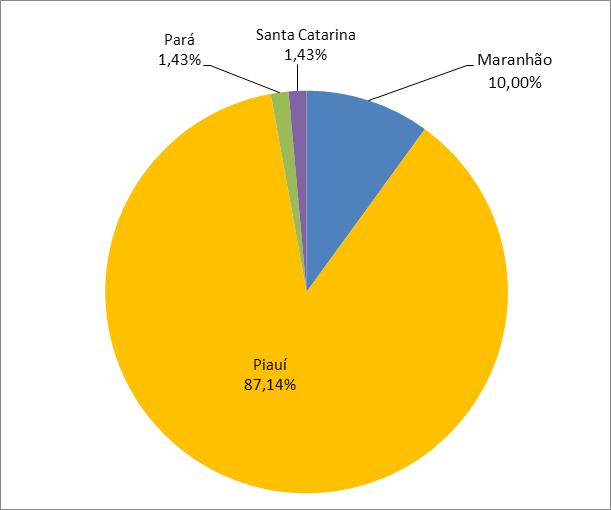 CURSOS SELO
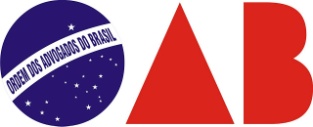 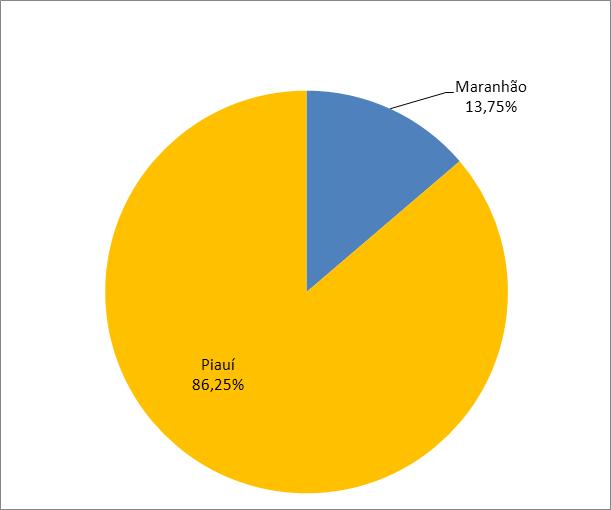 Educação Física
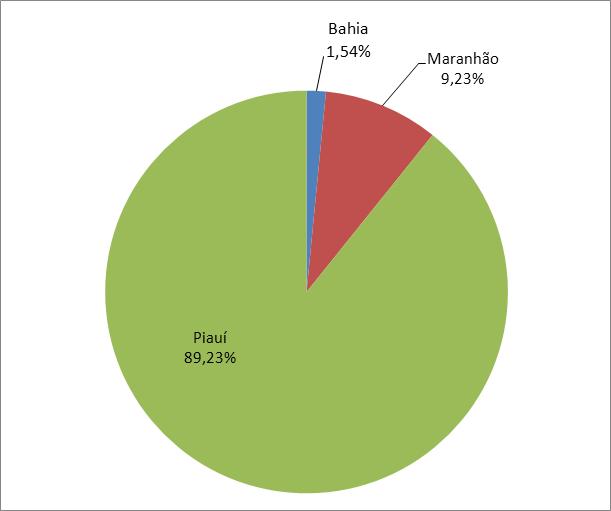 Psicologia
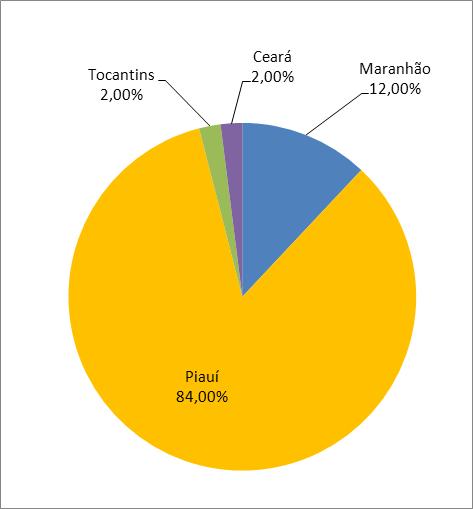 Engenharia Civil
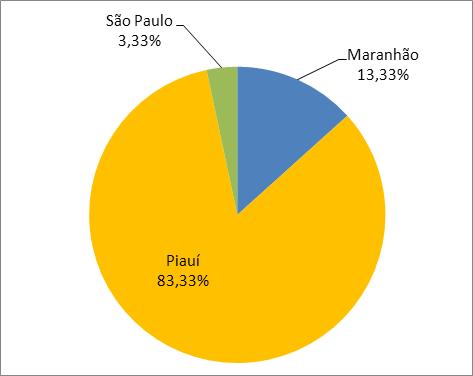 À guisa de conclusão…
O método de acesso é tão bom quanto o Vestibular.
Há subdelegação da responsabilidade pelo acesso que, até agora, funcionou muito bem.
Não foram evidenciadas as perdas de vagas para estudantes de outros locais.
A IES está credenciada para receber recursos do PNAEST – MEC.
Portanto…
Até o momento, podemos dizer que acertamos ao aderir ao Sistema de Seleção Unificada (SiSU) do Ministério da Educação (MEC).
Universidade Estadual do Piauí
Elaboração:
Carlos Alberto Pereira da Silva (Reitor)
Francisco Soares Santos-Filho 
(Pró-Reitor de Ensino e Graduação)
Adélia Costa Leal 
(Diretora de Assuntos Acadêmicos)
reitoria@uespi.br
preg.uespi@gmail.com